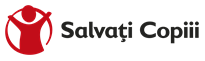 Ora de net Asociația Salvați Copiii
Dana Harip 
Coordonator proiecte educaționale
E-mail: dana.harip@salvațicopiii-iasi.ro
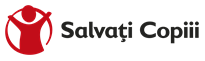 Utilizarea internetului de către copiii
Cercetare socială de tip cantitativ 2018
9 ani – vârsta medie la care copiii încep să petreacă timp online
96,1% - accesează Internetul folosind telefonul mobil smartphone
99,3% - profil pe o rețea de socializare
54% - cineva i-a supărat sau deranjat în timp ce vorbeau pe Internet
25% - supărați sau deranjați de persoane cunoscute 
61% - s-au simțit inconfortabil ca urmare a ceea ce au văzut pe Internet
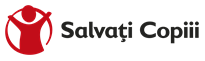 Utilizarea internetului de către copiii
principalele tipuri de informații care i-au făcut să se simtă inconfortabil sunt conținutul violent, cel care incită la violență sau cel sexual explicit
2 din 10 copiii vorbesc cu cineva pentru a găsi o soluție pentru rezolvarea unei situații întâlnite online
43% - au văzut sau primit mesaje cu conținut sexual în mediul virtual
22% - au văzut sau primit mesaje cu caracter sexual zilnic sau cel puțin o dată pe săptămână
jumătate dintre copiii care au avut acces la mesaje cu conținut social – le-a fost trimis personal un astfel de mesaj, 20% - li s-a cerut o fotografie sau o înregistrare video în care să îți arate părțile intime
5% - au postat sau trimis cuiva un mesaj cu conținut sexual
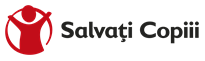 Ora de Net https://oradenet.salvaticopiii.ro/
În România din 2008 – Sigur.info
2016 – Ora de Net - https://oradenet.salvaticopiii.ro/
activităţi de formare, resurse educaţionale adresate părinților, profesorilor şi specialiştilor
consiliere - la ctrl_AJUTOR poți să pui orice întrebare legată de internet sau folosirea tehnologiei profilor noştri de net.
o linie de raportare - la esc_ABUZ poți să raportezi conţinutul ilegal întâlnit pe paginile web româneşti și să ajuți la construirea unui Internet mai sigur.
Campania „Dă block agresivității”
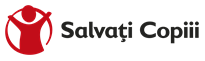 https://oradenet.salvaticopiii.ro/block-agresivitatii
9 octombrie – 9 decembrie 2018
Cyberbullying
Pachet resurse pentru profesori
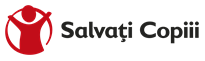 Vă mulțumesc! Întrebări?